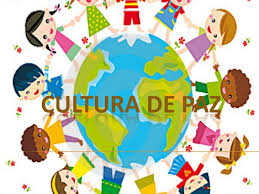 CULTURA DE PAZ
La cultura de paz.- Consiste en una serie de valores, actitudes y comportamientos que rechazan la violencia y gestionan los conflictos mediante el diálogo y la negociación de una solución justa para las partes.

Está presente si hay un entorno libre de violencia en el que todos puedan ejercer sus derechos de manera pacífica.
¿CÓMO PROMOVER UNA SOCIEDAD DE PAZ?
Ejerciendo nuestros derechos y deberes.
Respetando los Derechos de los demás
Estado vigile el cumplimiento de las leyes
Que se atiendan las necesidades y deseos de la población

Para promover una cultura de paz se requiere de la participación social
¿cómo?
Pues mediante acciones y actitudes como la concepción positiva de los conflictos, el rechazo a la violencia, el respeto a los derechos humanos, entre otros y hacerlo extensivo.
En nuestra vida cotidiana en la sociedad  encontramos conductas y actitudes contrarias a la cultura de paz.
Relaciona los desafíos que amenazan la paz con su significado.
1.-  Incremento de delitos como robo, extorsión, secuestros y el crimen organizado,     entre otros._____________________
2.-Falta de castigo o de sanción al cometer delitos o participar en actos de corrupción, entre otros._________________________
3.-Pobreza, falta de oportunidades educativas, falta de agua, explotación laboral, medio ambiente deteriorado, entre otros._________________________
4.-Cuando un servidor público utiliza su cargo indebidamente para violar los derechos de una persona o grupo o aplicar injustamente la ley.________________
5.-Ideas que defienden la superioridad de un grupo de personas sobre otros e incluso, justifican la marginación de aquellos a quienes ven como inferiores.
       ________________________
6.-Trato diferente y perjudicial que se da a una persona o grupo por motivos de raza, género, etnia, edad, sexo, ideas políticas, nacionalidad o religión, entre otras._________________
7.-Lucha competitiva entre países por el desarrollo. Predominio de artefactos bélicos poderosos y letales. ________________________
8.-Faltas de respeto a la autonomía y a las formas de gobierno de otros países. Derivado de intervención.____________________________
Abuso de poder   -    Discriminación   -     Racismo    -    Carrera armamentista      
-   Situaciones sociales insatisfactorias    -    Delincuencia
      -     Intervencionismo        -         Impunidad
Todos esos desafíos que restringen el ejercicio de la cultura de paz son complejos y requieren para su atención de la participación conjunta y activa del Estado y la sociedad. Algunas de las medidas que se pueden poner en práctica con este fin son:
Promover por medio de campañas la erradicación de la violencia y el respeto de los derechos humanos.
Introducir, desarrollar y practicar técnicas de resolución de conflictos y cultura de paz, o participar en foros en donde se apliquen estas estrategias.
Apoyar a las organizaciones, programas del gobierno u otras instancias que defiendan los valores de la coexistencia pacífica.
Potenciar el diálogo acudiendo a los foros de debate que surjan en la localidad respecto a un tema que afecte a todos.
No utilizar ni fomentar los estereotipos, prejuicios o cualquier discurso que menosprecie la diversidad
S9 EL CONFLICTO  COMO MOTOR DE TRANSFORMACIÓNPROPÓSITO: Valorarás el conflicto como una oportunidad para que personas o naciones transformen relaciones negativas en relaciones que les permitan vivir una cultura de paz.
El ser humano es esencialmente sociable y tiene la necesidad de realizar su vida en comunidad. Como consecuencia de la convivencia con otros, existe la posibilidad de enfrentar desacuerdos o conflictos, por la diversidad.

Es conveniente recordar que el conflicto surge de manera natural por la confrontación de distintas ideas, intereses, posturas o sentimientos, lo cual ocurre con frecuencia en todos los ámbitos de nuestra vida.

El reconocimiento de las diferencias —saber que no somos ni debemos ser idénticos unos a otros, ni física ni culturalmente— es de utilidad para evitar relaciones injustas
¿CÓMO ENFRENTAR EL CONFLICTO?
RESOLVER EJERCICIO 103 Y 104 (DIÁLOGO Y ACTITUD EMPÁTICA)

Diálogo





La actitud empática
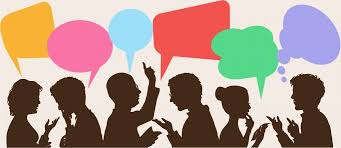 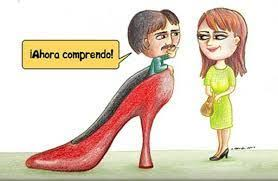 El valor del conflictoSi bien el término conflicto se asocia a una situación negativa, en la práctica puede ser una oportunidad para aprender a percibir otros puntos de vista y apreciar la diversidad.
Señala si son verdaderas (v) o falsas (f) las afirmaciones.
El conflicto es parte de la vida con los otros, surge de la confrontación de distintas ideas, intereses, posturas o sentimientos.
 El conflicto permite visibilizar las diferencias, identificar de qué tipo son y escuchar todas las voces.
La actitud empática es la capacidad para organizar la vida del otro e identificar sus emociones.
Para lograr acuerdos es necesario que cada parte tenga derecho a pensar libremente y manifestar sus convicciones.
No hay posibilidad de aprendizaje en el conflicto ya que se polarizan las posturas y es imposible conciliar.
La cultura de paz y el conflicto son dos caras de un mismo fenómeno, mantienen entre sí una relación dinámica y compleja.